جمع الكسور العشرية
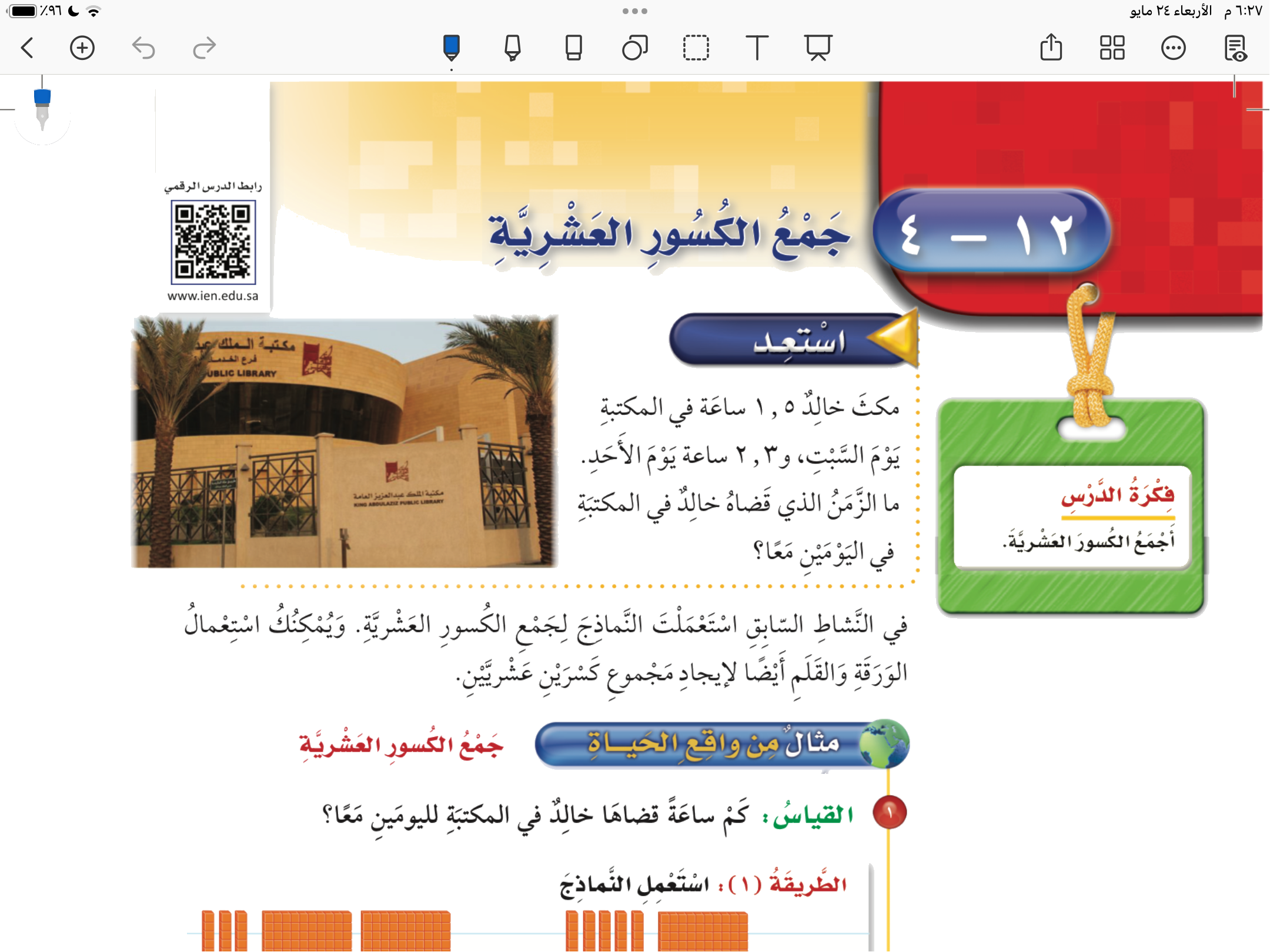 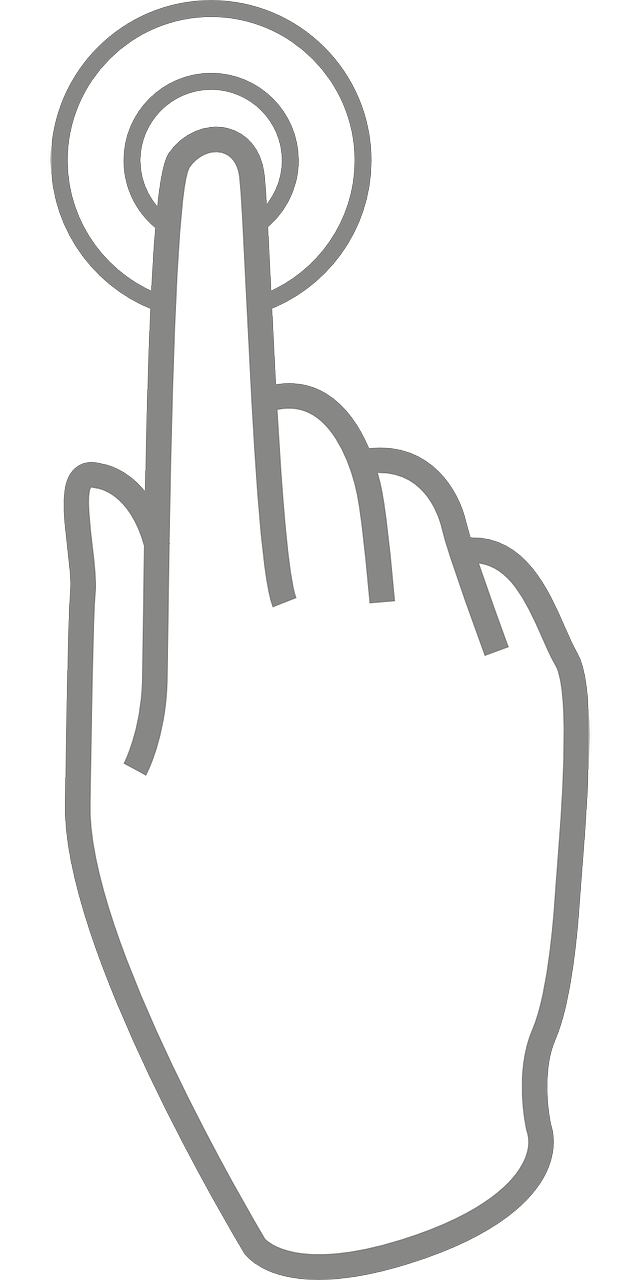 جمع الكسور العشرية
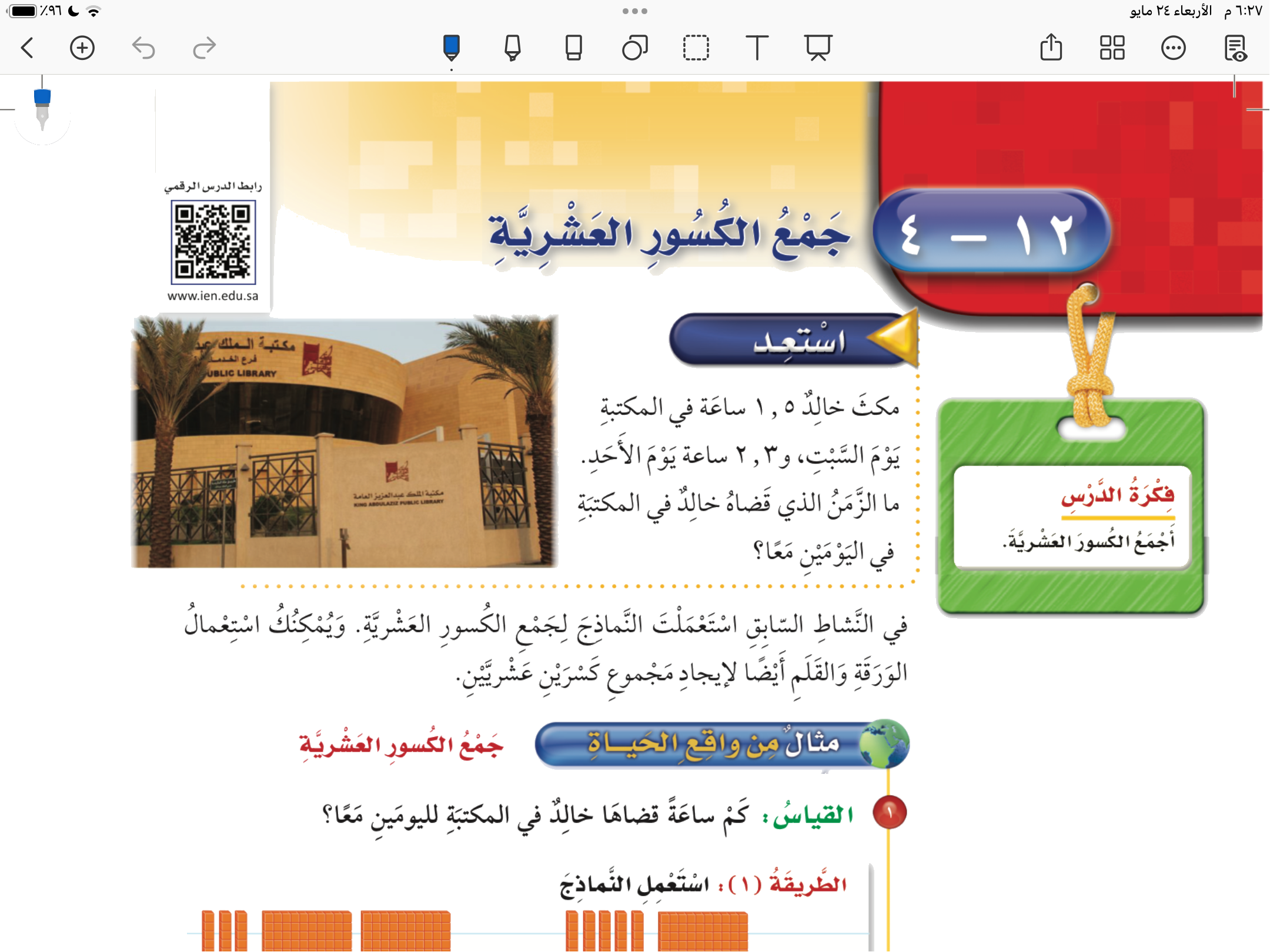 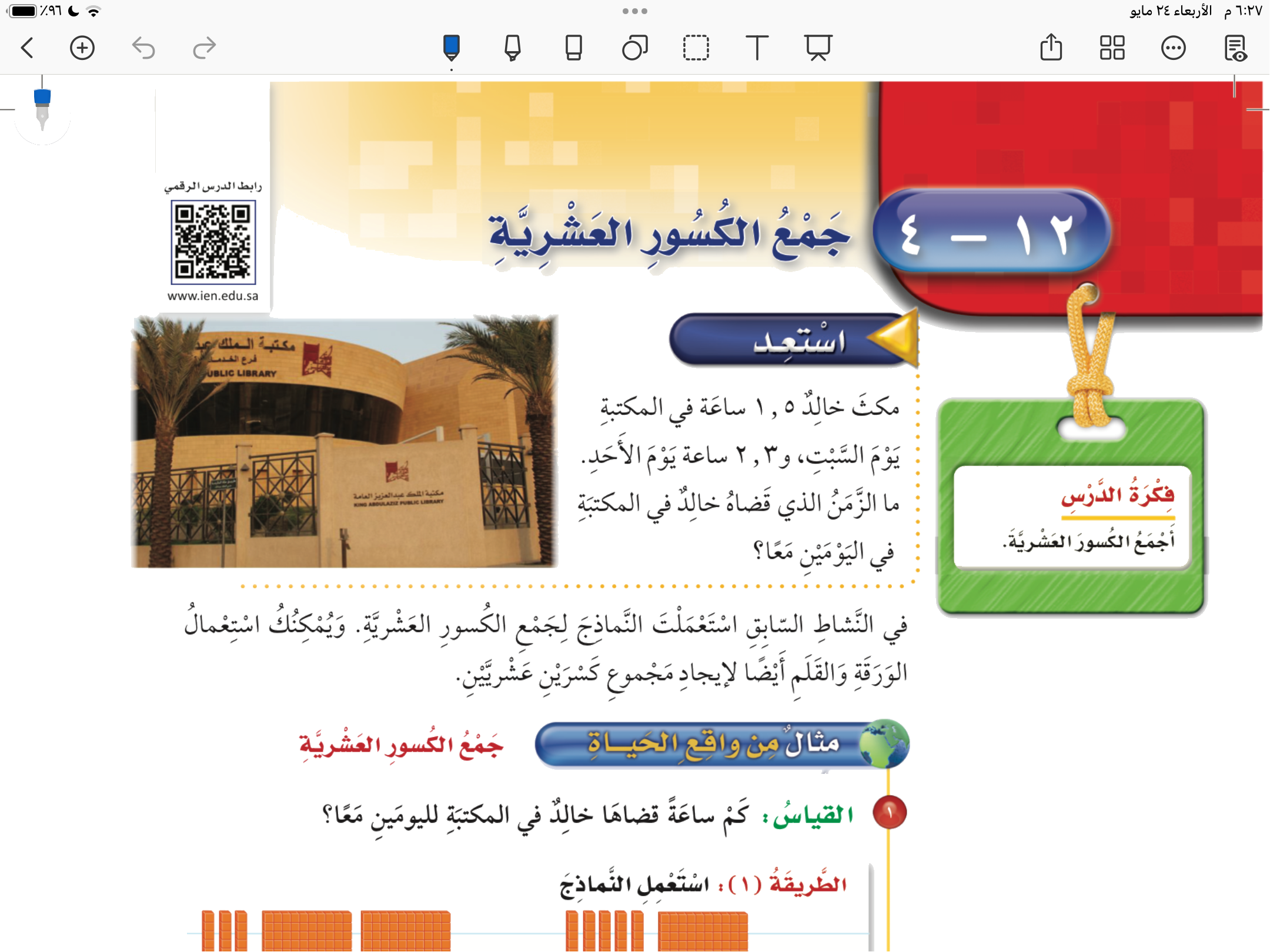 صفحة ١٤٨
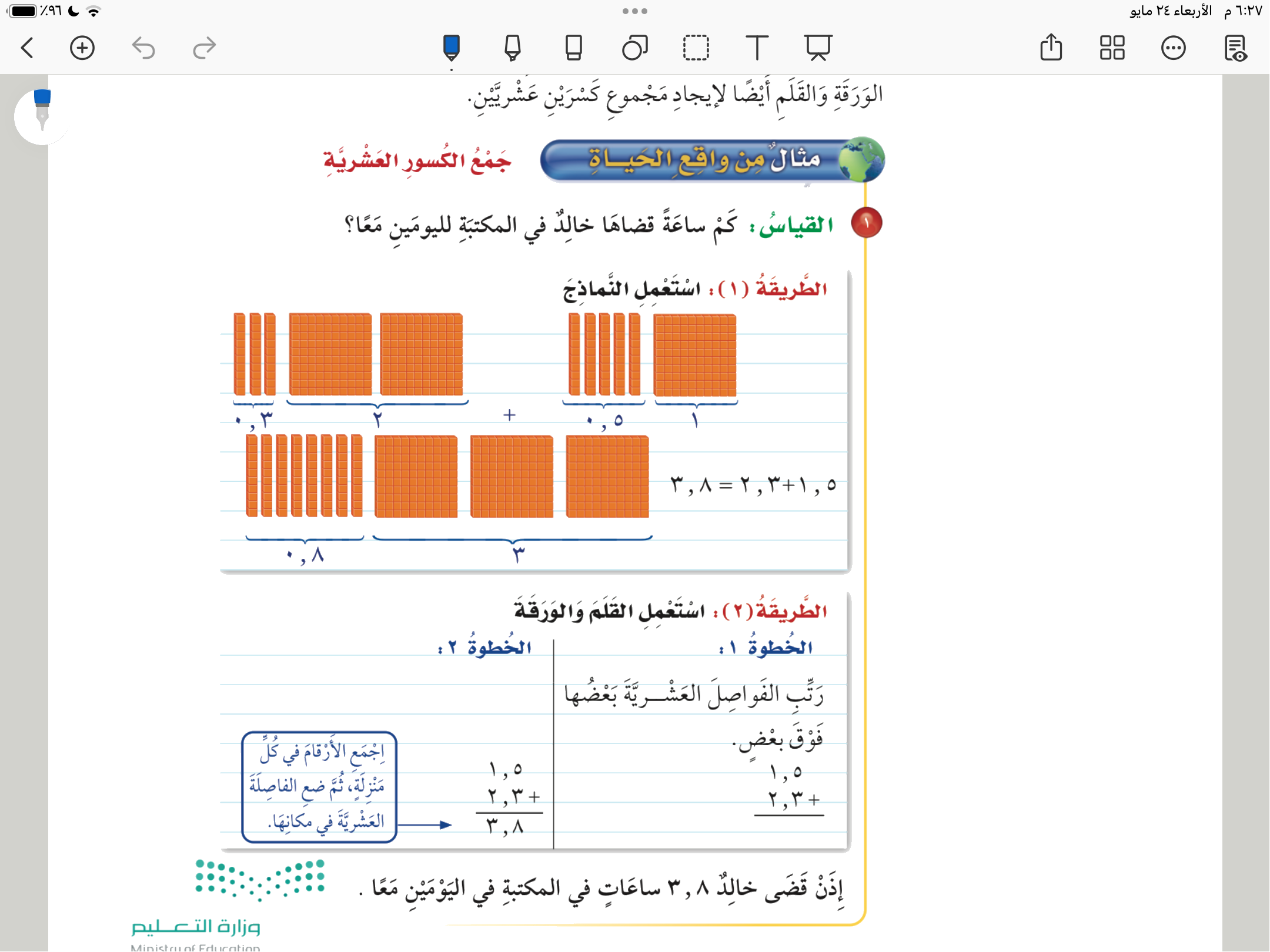 صفحة ١٤٨
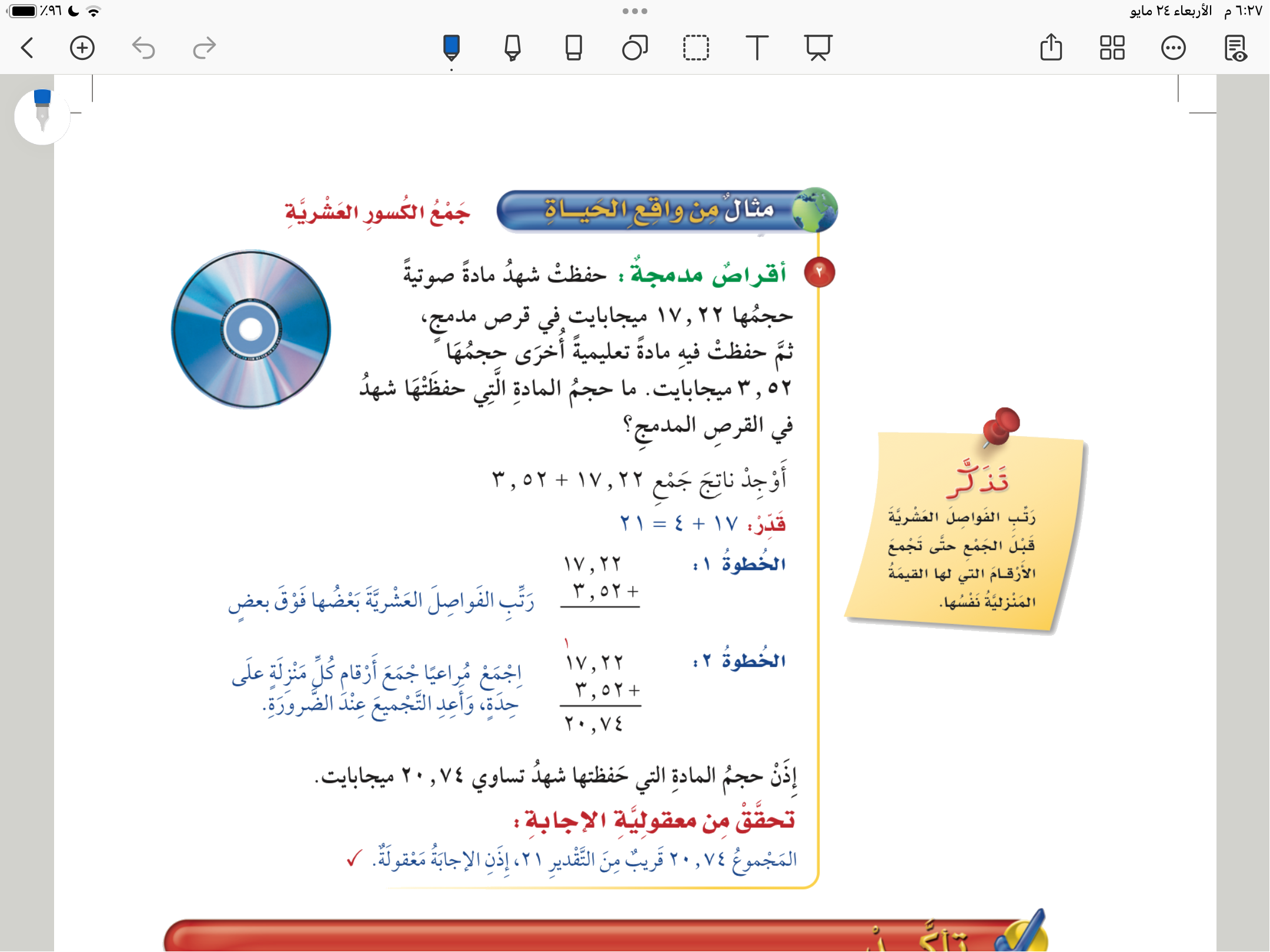 صفحة ١٤٩
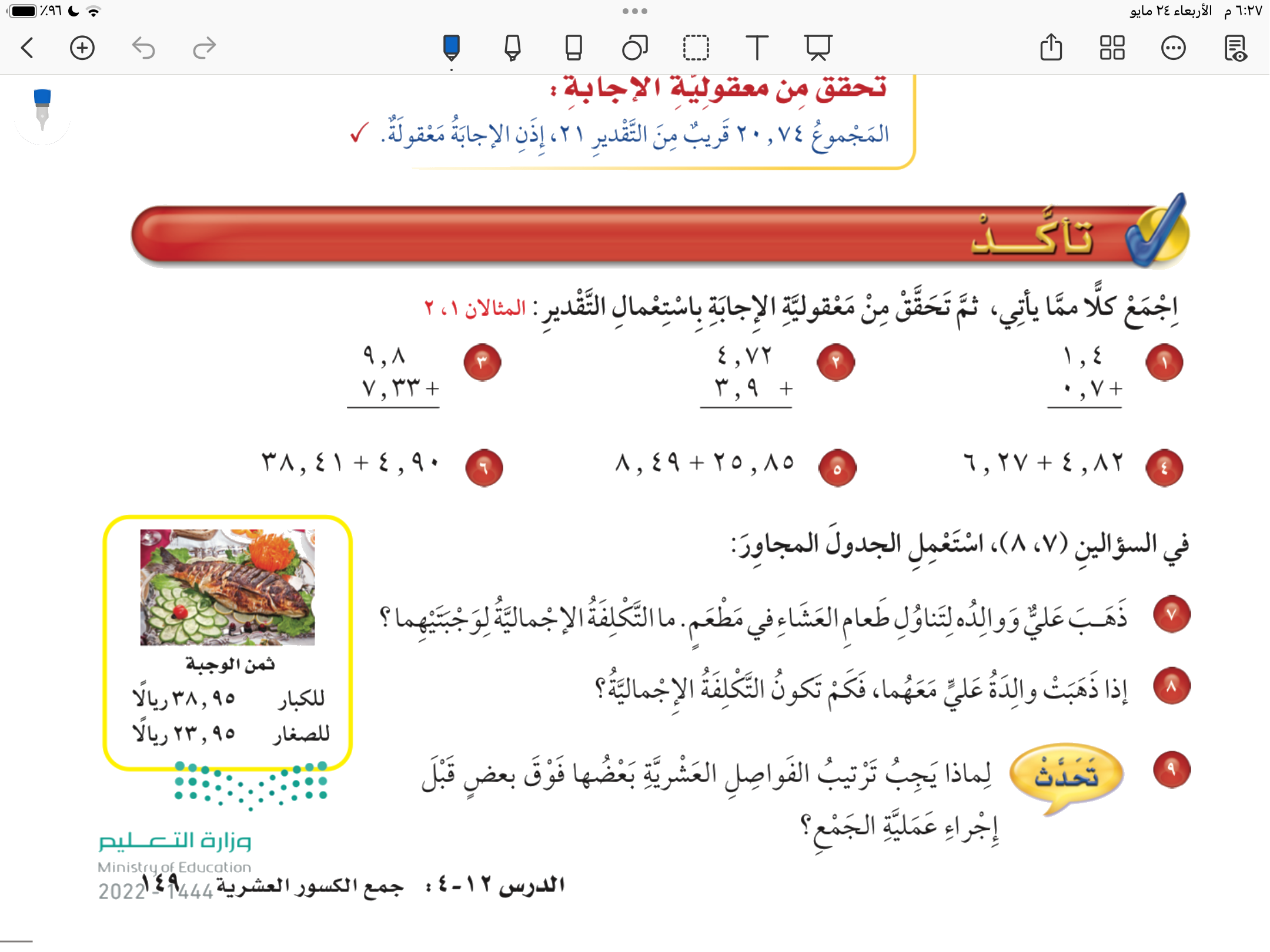 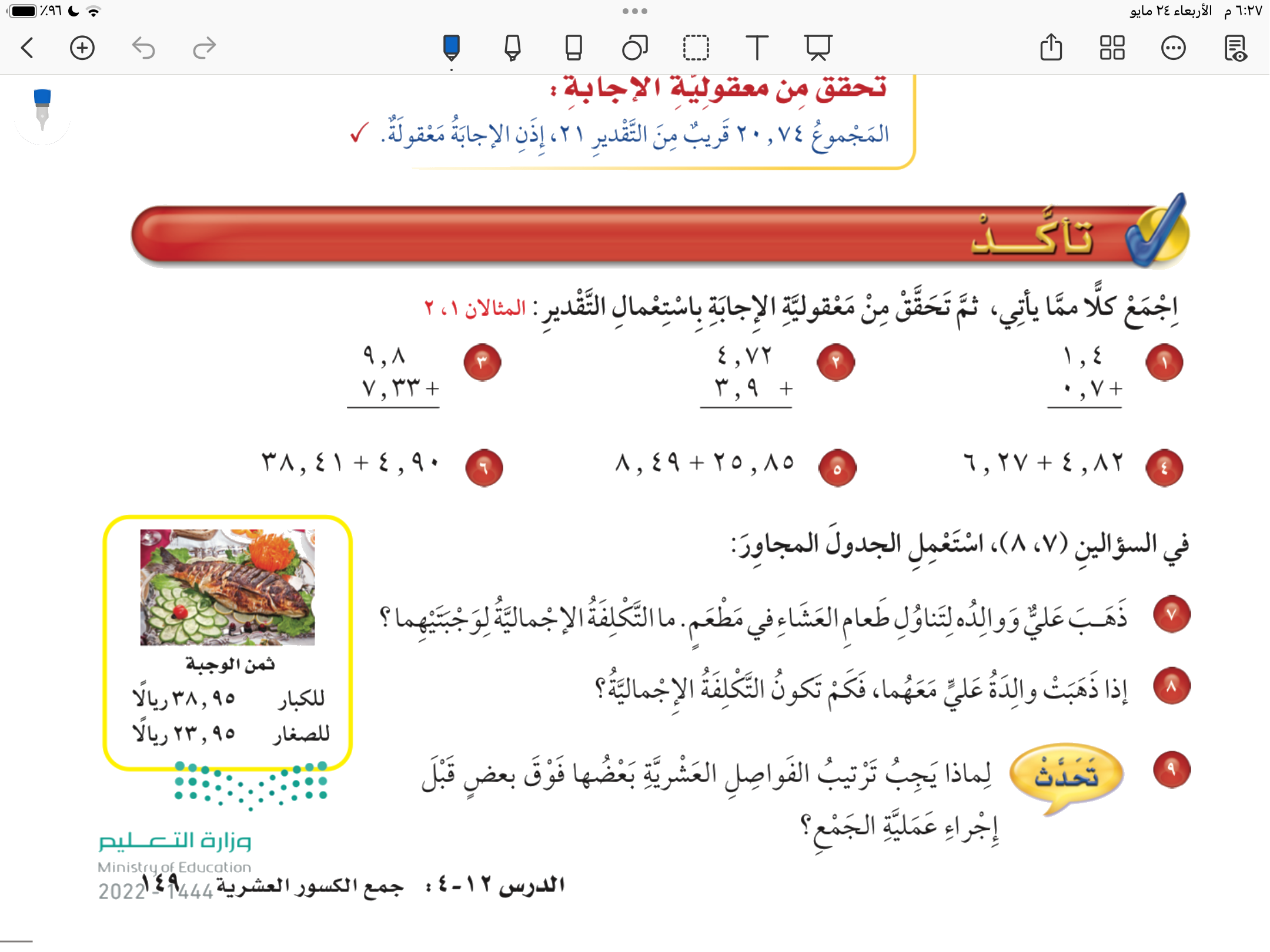 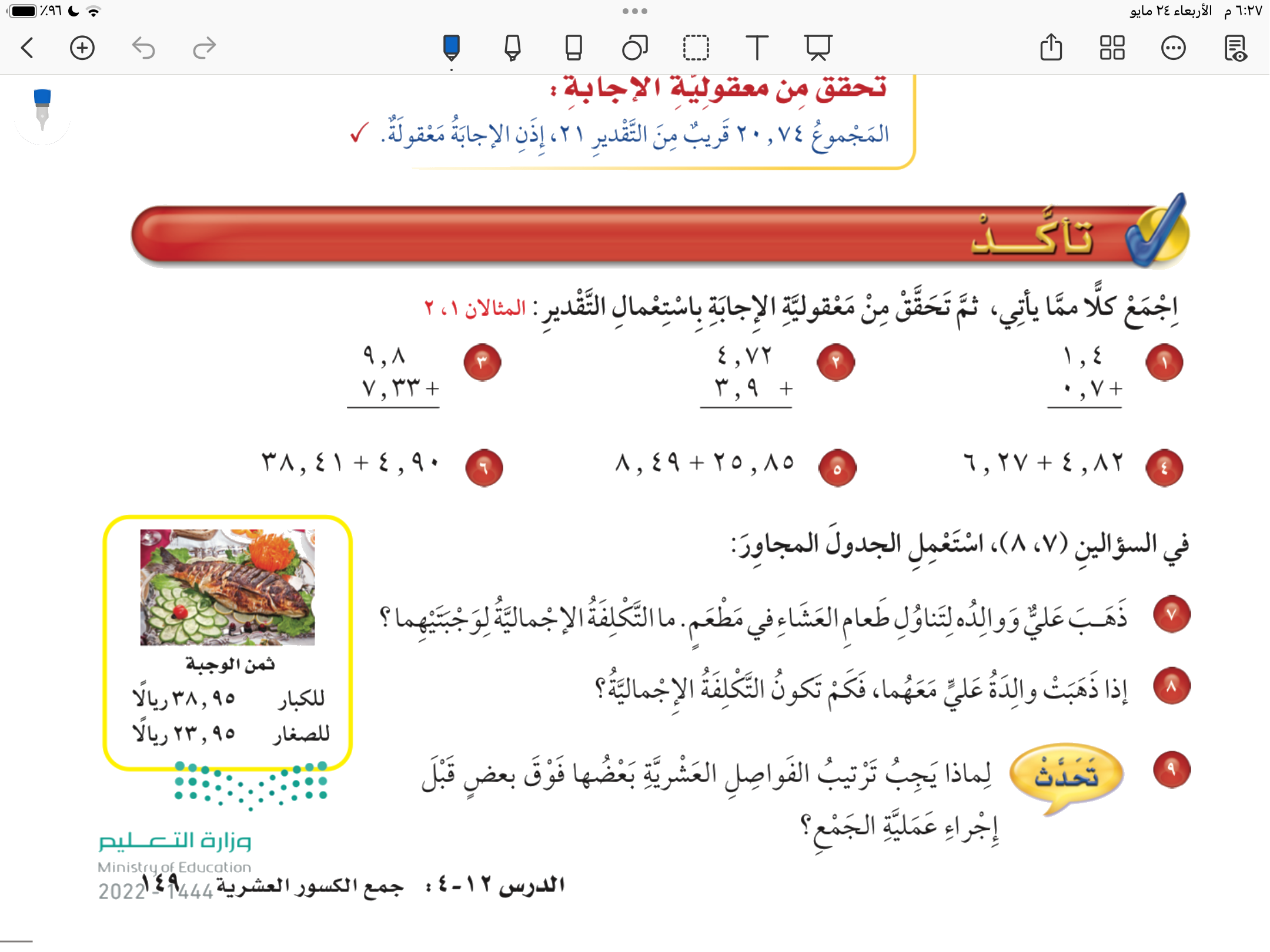 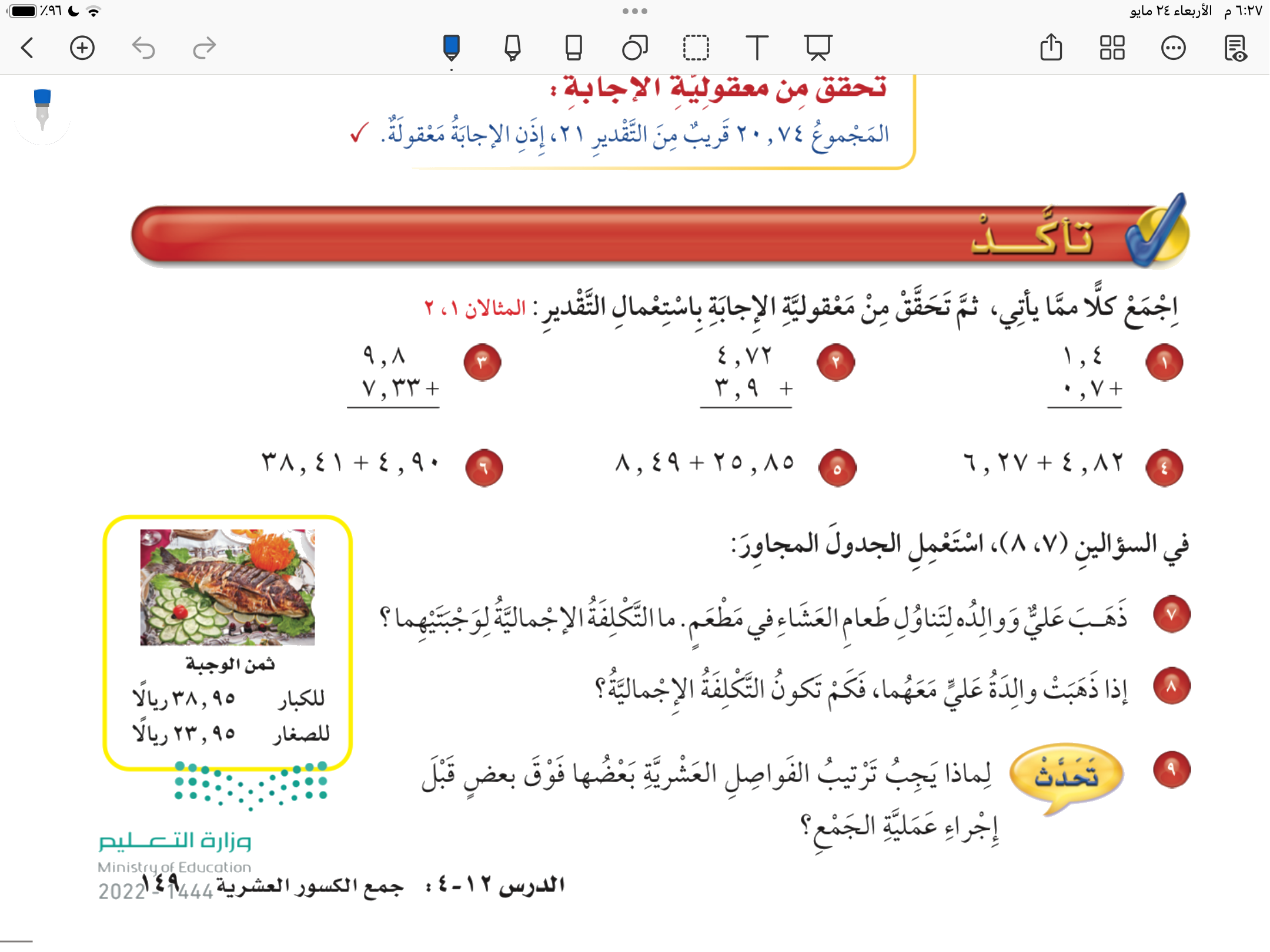 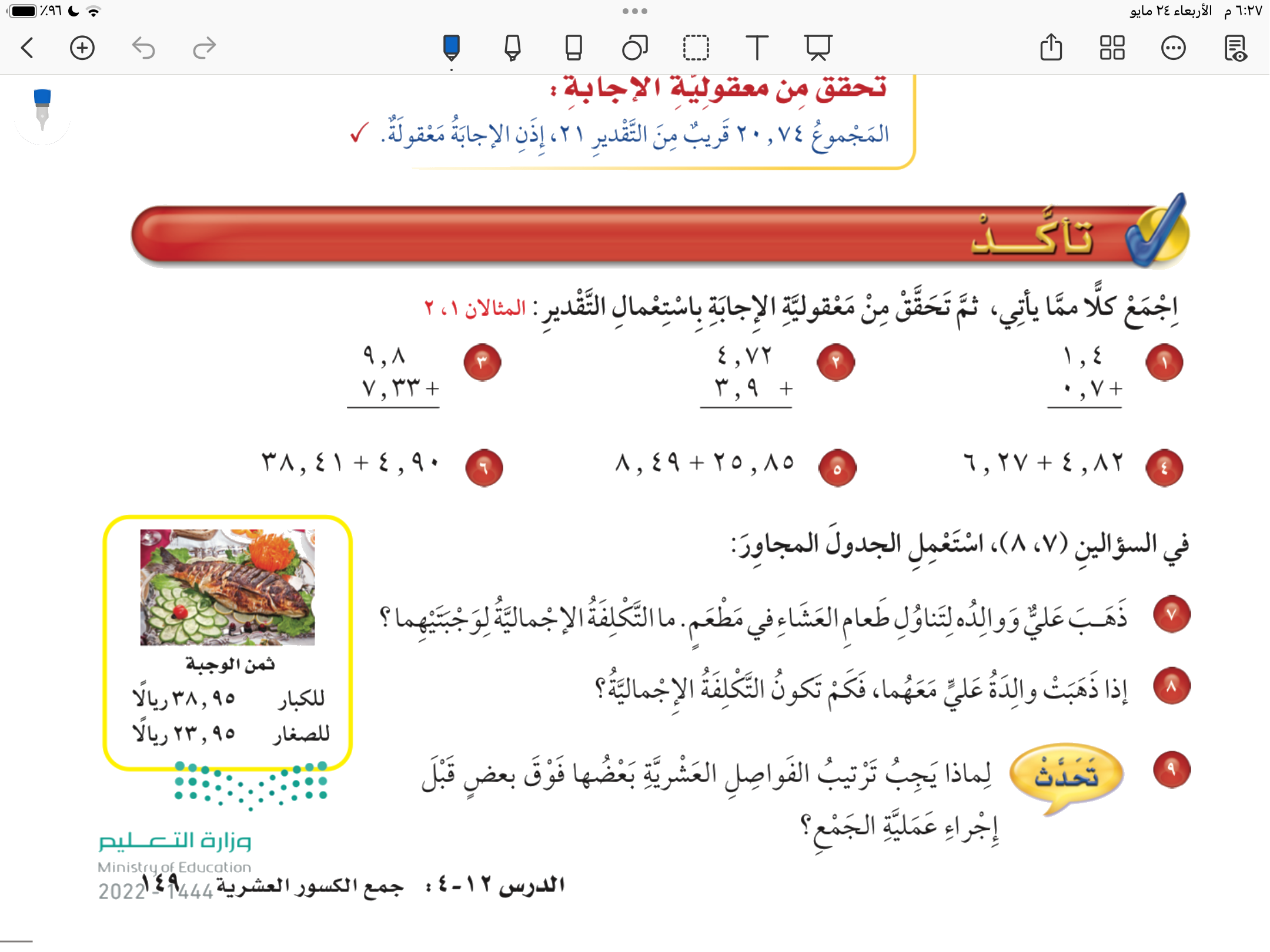 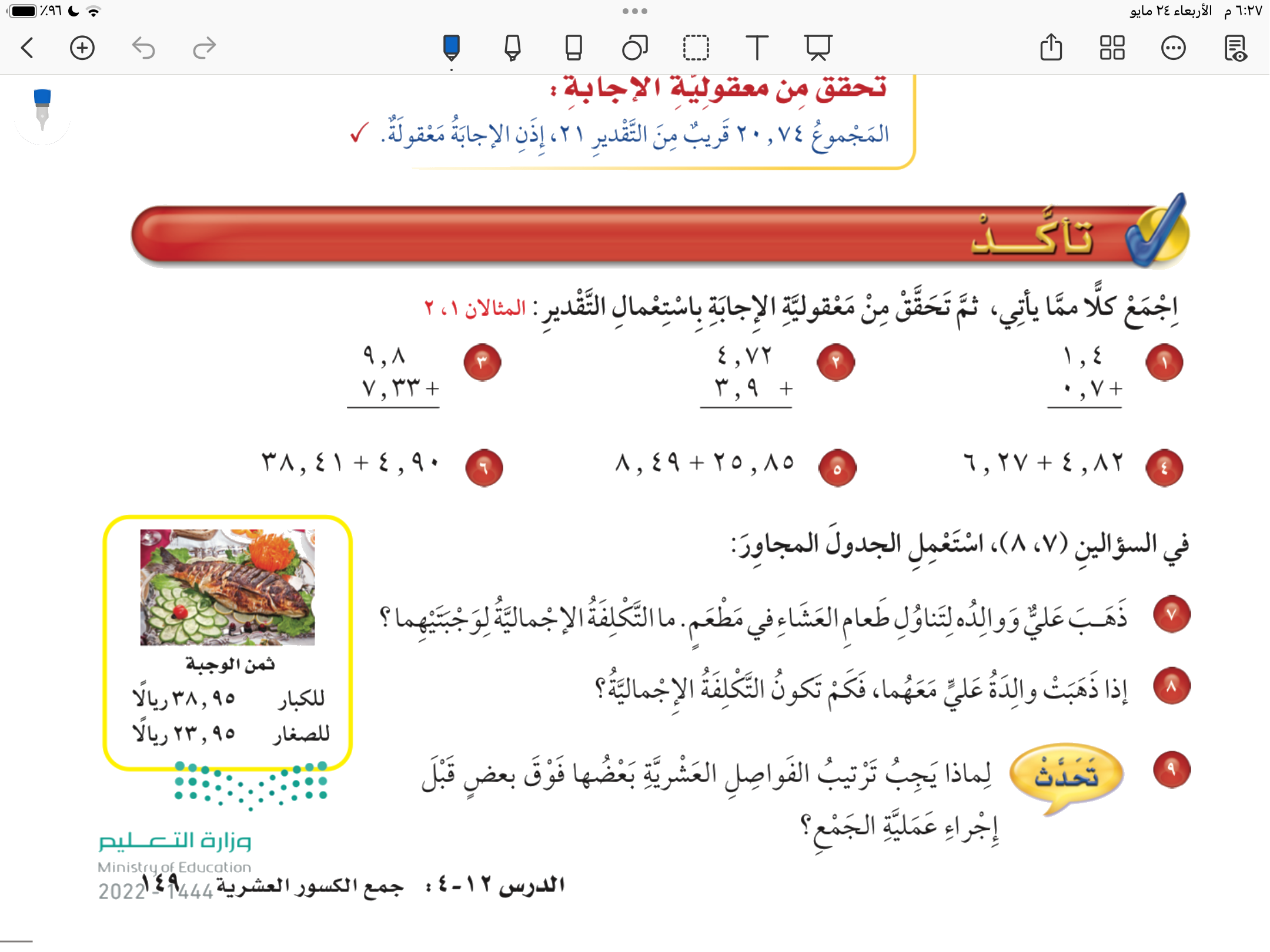 صفحة ١٤٩
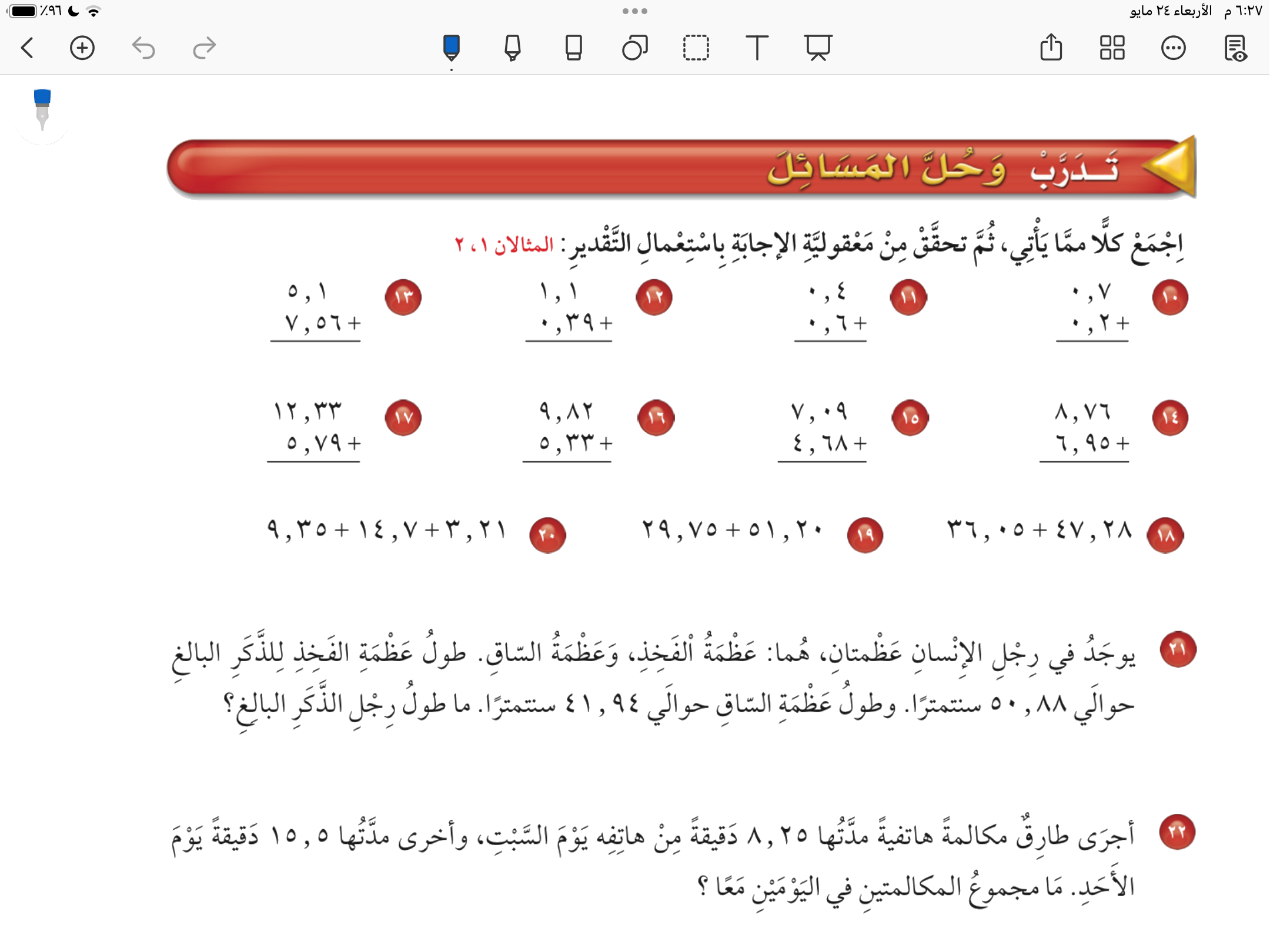 صفحة ١٥٠
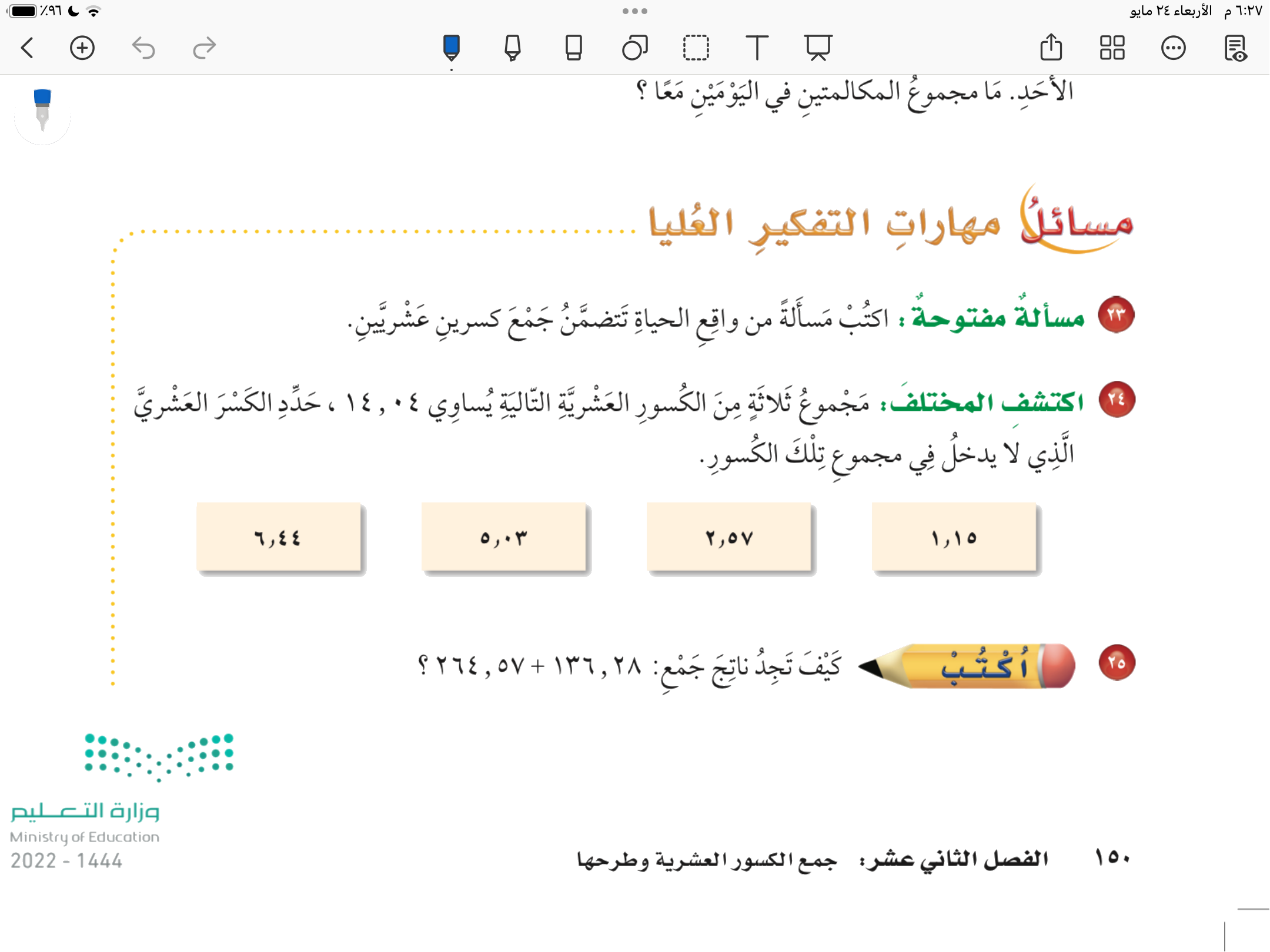 صفحة ١٥٠